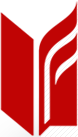 Всероссийский форум «Роль центральных библиотек регионов России в реализации национального проекта “Культура”»,
14-15 апреля 2022 г., Рязанская область
Рязанская областная
универсальная научная
БИБЛИОТЕКА ИМЕНИ ГОРЬКОГО
АКТУАЛЬНЫЕ КОМПЕТЕНЦИИ СПЕЦИАЛИСТОВ
 МОДЕЛЬНЫХ БИБЛИОТЕК В РАМКАХ
 НОВОГО ПРОФЕССИОНАЛЬНОГО СТАНДАРТА
Бруева Татьяна Александровна,
координатор проектного офиса по разработке
 профессионального стандарта в библиотечно-информационной сфере,
 заместитель заведующего Учебным центром
Российской государственной детской библиотеки,
кандидат философских наук, доцент
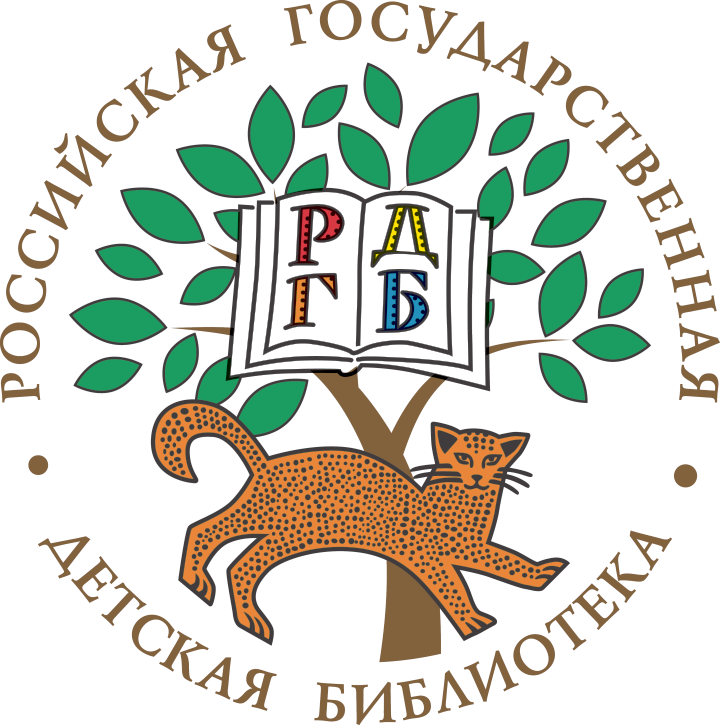 г. Касимов, 15 апреля 2022 г.
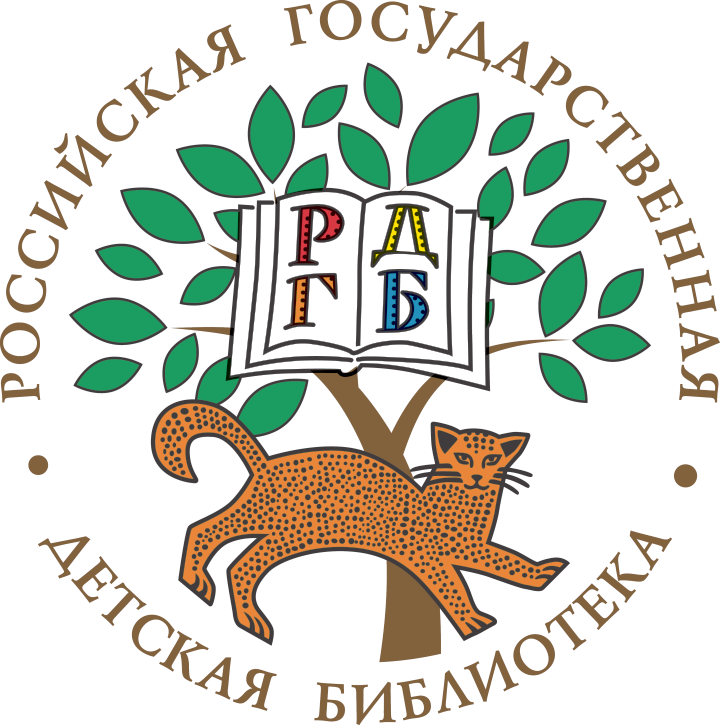 НОРМАТИВНЫЕ  ОСНОВЫ
РАЗРАБОТКИ  ПРОФСТАНДАРТА
Указ Президента РФ
от 7 мая 2012 г. N 597
«О мероприятиях по реализации государственной социальной политики»
1447
профессиональных стандартов
34
области профессиональной деятельности
Распоряжение Правительства РФ от 13.03.2021 N 608-р
«Об утверждении Стратегии развития библиотечного дела на период до 2030 года»
в актуальной редакции
 Реестра профстандартов на 2022 г.
( с учетом последних изменений от 01.03.2022 )
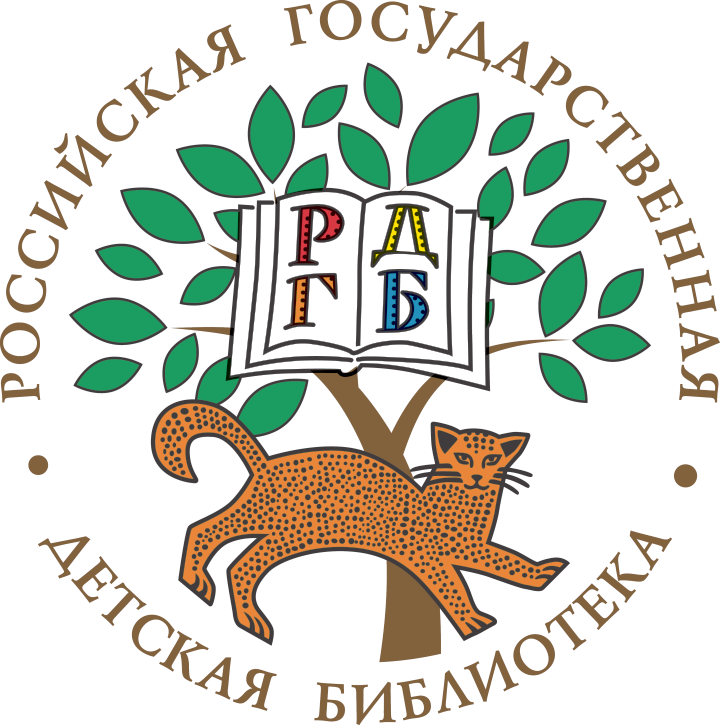 ПРОФЕССИОНАЛЬНЫЙ  СТАНДАРТ:
ВАЖНО
новая, современная, инновационная характеристика профессии
результат объективного процесса развития квалификационных характеристик
ПРОФЕССИОНАЛЬНЫЙ  СТАНДАРТ
передовой документ в помощь образованию и работодателям
разрабатывается на вид профессиональной деятельности
будет применяться в библиотеках, независимо от их уровня и ведомственной принадлежности
Поэтапно заменяет Единый  квалификационный  справочник  должностей  (ЕКС)
3
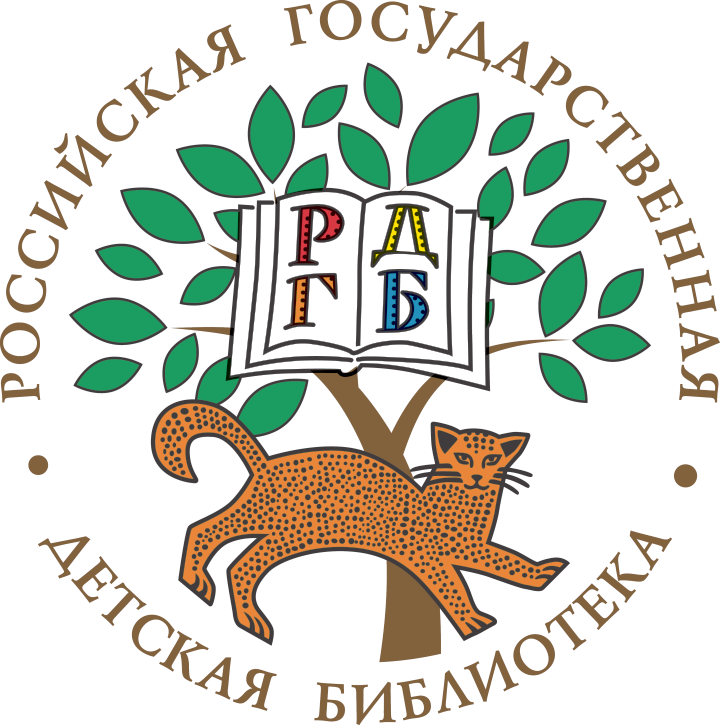 ПРОФЕССИОНАЛЬНЫЕ  СТАНДАРТЫ: НАПРАВЛЕНИЯ  ПРИМЕНЕНИЯ
Молодежь
Работники
Работодатели
Система образования
ПС позволяет выбрать профессию исходяиз требованийк квалификации работника, спланировать обучениеи профессиональную карьеру
Выбрать дополнительные профессиональные программы при смене профессии
Повысить конкурентоспособностьна рынке трудаили в организации
Определить необходимость прохождения независимой оценки квалификации
Спланировать карьерный рост
Определение трудовых функций работников
Разработка штатных расписаний, должностных инструкций
Аттестация работников
Организация обучения работников и  прохождения процедуры независимой оценки квалификации
Положения ПС учитываютсяпри формировании:
федеральных государственных образовательных стандартов профессионального образования; профессиональных образовательных программи их профессионально-общественной аккредитации
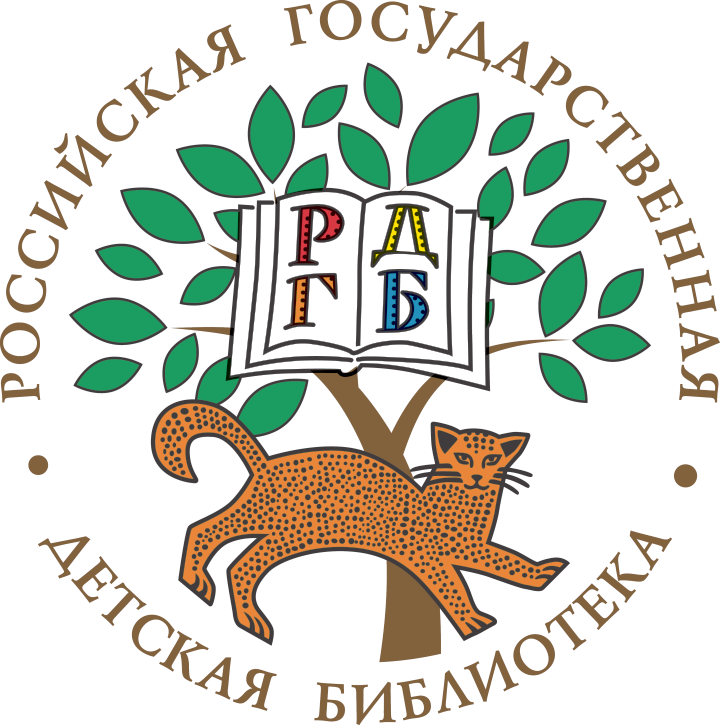 РАЗРАБОТЧИКИ  ПРОФСТАНДАРТА
Проектный офис РГДБ
«Российской государственной детской библиотеке (М. А. Веденяпина) сформировать на базе библиотеки рабочую группу по разработке профессиональных стандартов»

(Совет библиотек при Министерстве культуры Российской Федерации
Протокол № П-153 от 26 августа 2020 г.)
Экспертный совет и рабочая группа
П
Руководители и ведущие специалисты национальных, федеральных и  региональных библиотек
Представители системы профессионального образования
Консультант
      ВНИИ труда Минтруда России
Разработка  ПС  в тесном взаимодействии с РБА
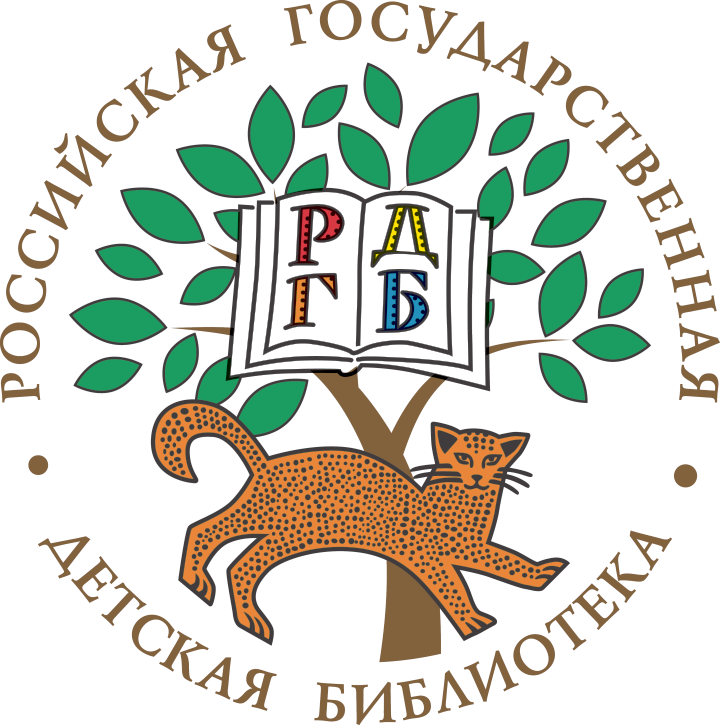 ЭТАПЫ  РАЗРАБОТКИ  ПРОФСТАНДАРТА
ПОДГОТОВИТЕЛЬНЫЙ 
ЭТАП
сентябрь – декабрь 2020
изучение и анализ документов
 определение названия
представлен на Всероссийском библиотечном конгрессе РБА
в Петрозаводске (май 2021)
РАЗРАБОТКА
ПЕРВИЧНОГО ПРОЕКТА
январь – апрель 2021
размещение в Интернете, СМИ, на сайтах разработчиков
профессиональные мероприятия
   ПОЛУЧЕНО  БОЛЕЕ  300 
   ЗАМЕЧАНИЙ/ПРЕДЛОЖЕНИЙ
ОБЩЕСТВЕННО-
ПРОФЕССИОНАЛЬНОЕ
ОБСУЖДЕНИЕ
май – октябрь 2021
ОТЧЕТНЫЙ  ПЕРИОД
ноябрь 2021 – март 2022
подготовка пакета документов
для внесения в Минтруд
6
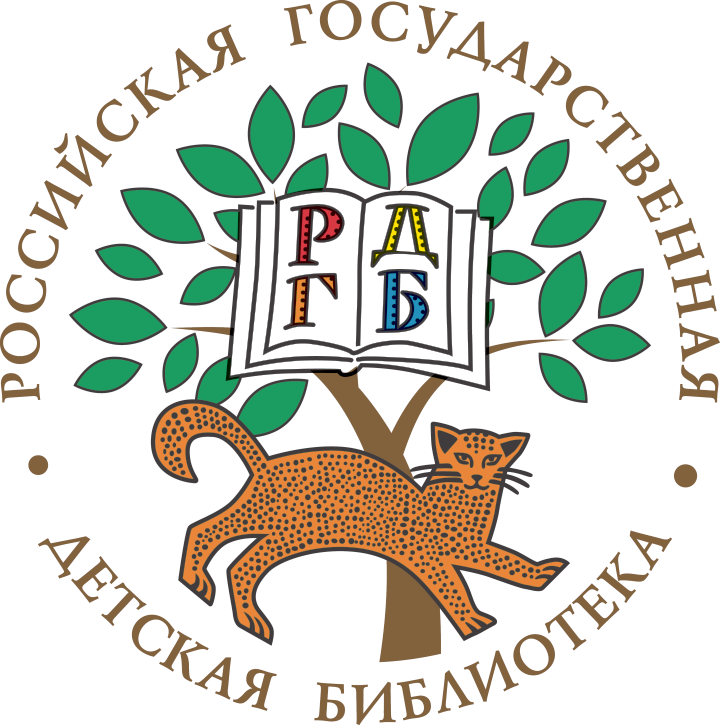 СТРУКТУРА ПРОФЕССИОНАЛЬНОГО  СТАНДАРТА
Обобщенная трудовая функция
Название должности
/профессии
Трудовые функции
Необходимые знания
Трудовые действия
Необходимые умения
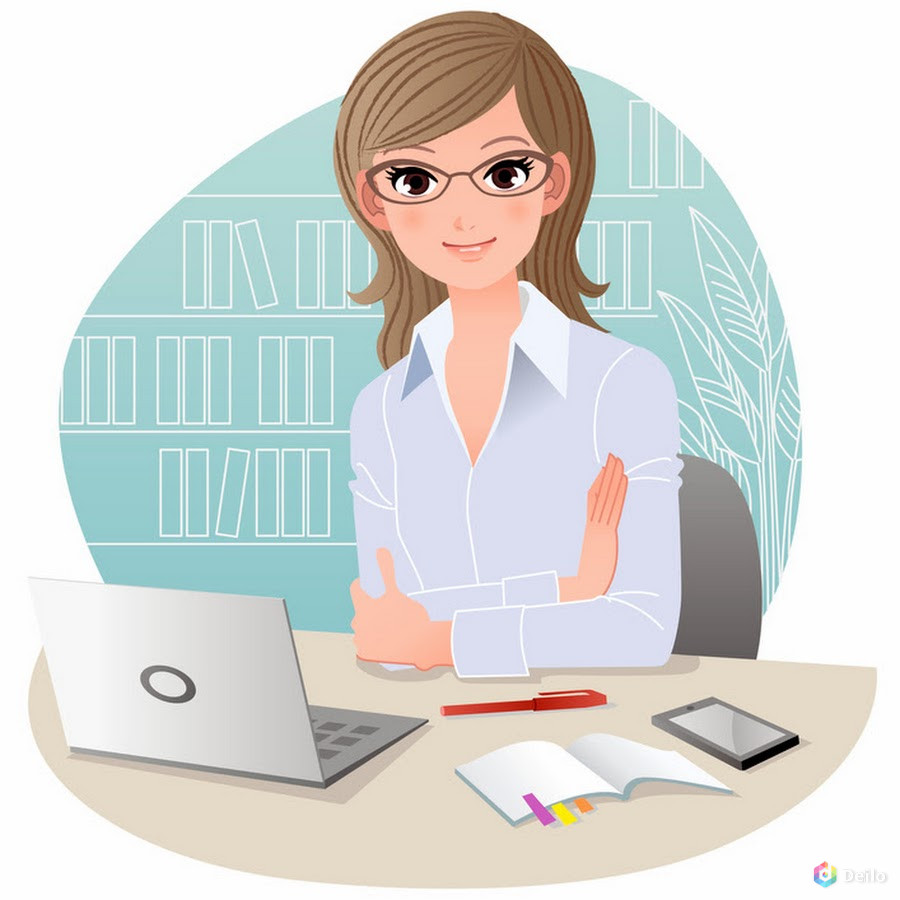 В ЦЕЛОМ  ЭТА  СТРУКТУРА  ОПРЕДЕЛЯЕТ  ПОРТРЕТ СПЕЦИАЛИСТА
ОПИСАНИЕ ТРУДОВЫХ ФУНКЦИЙ, ВХОДЯЩИХ В
ПРОФЕССИОНАЛЬНЫЙ СТАНДАРТ (ФУНКЦИОНАЛЬНАЯ КАРТА ВИДА
ПРОФЕССИОНАЛЬНОЙ ДЕЯТЕЛЬНОСТИ)
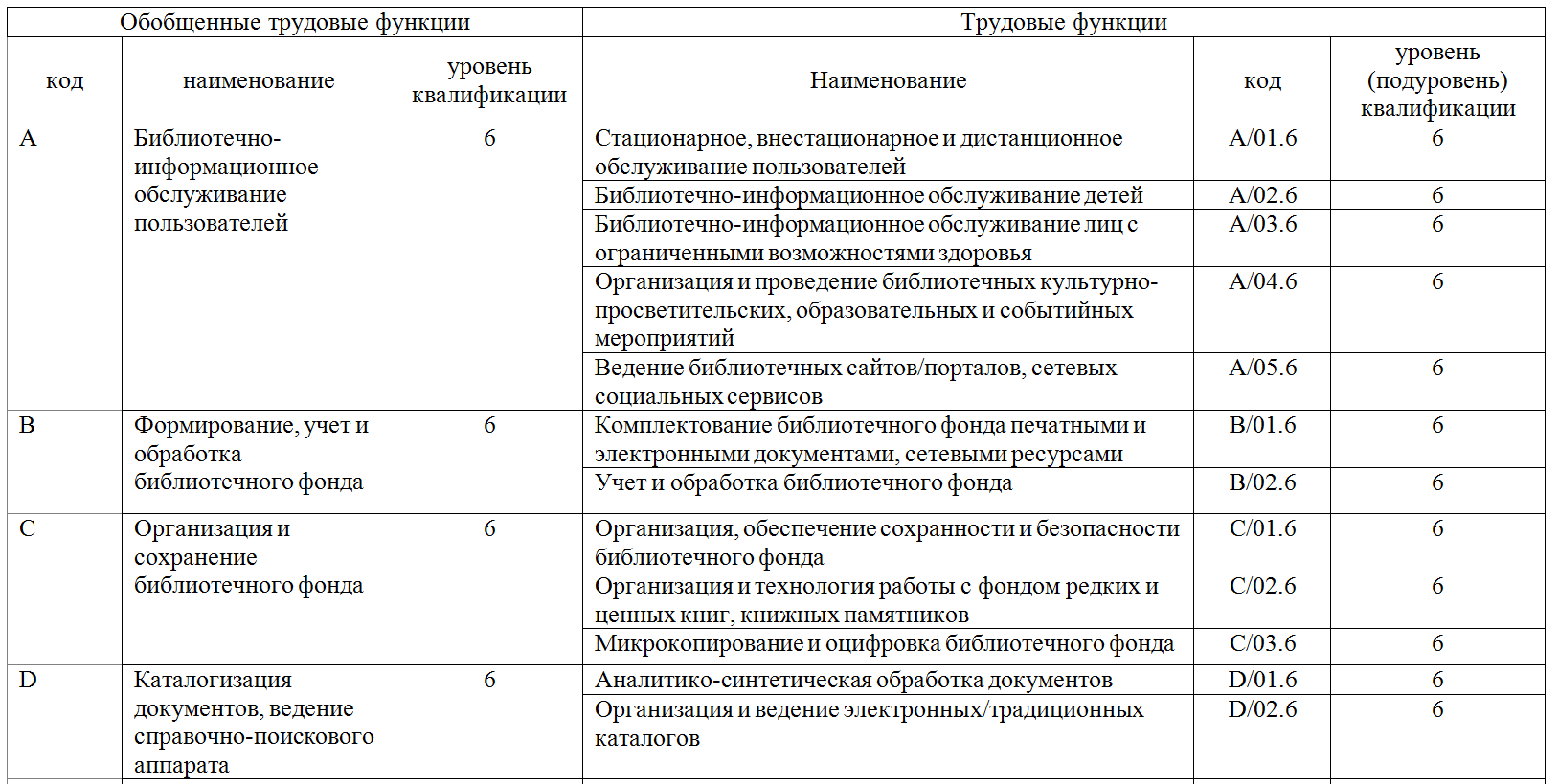 8
ОПИСАНИЕ ТРУДОВЫХ ФУНКЦИЙ, ВХОДЯЩИХ В
ПРОФЕССИОНАЛЬНЫЙ СТАНДАРТ (ФУНКЦИОНАЛЬНАЯ КАРТА ВИДА ПРОФЕССИОНАЛЬНОЙ ДЕЯТЕЛЬНОСТИ)
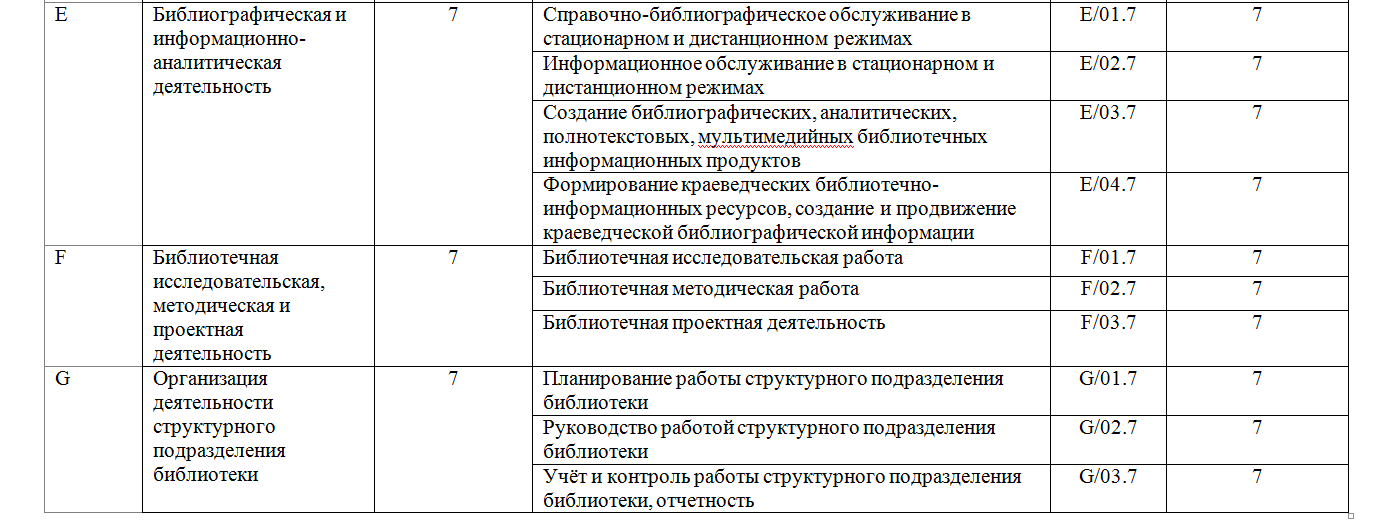 ОБРАЗОВАНИЕ  И
ПРАКТИЧЕСКИЙ  ОПЫТ
6  УРОВЕНЬ
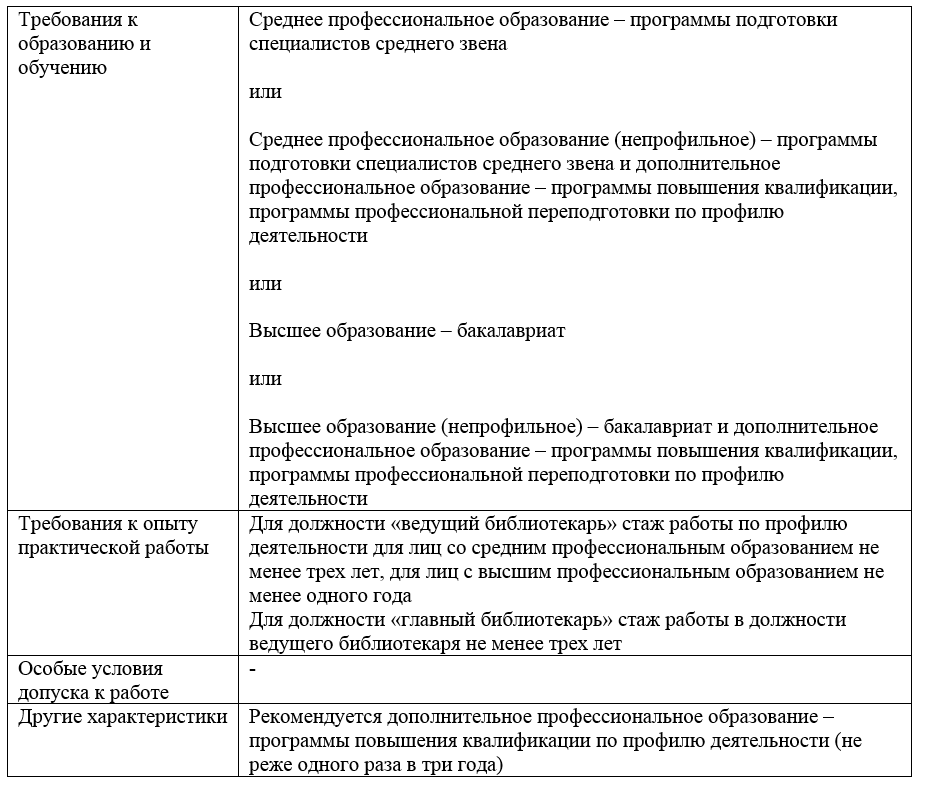 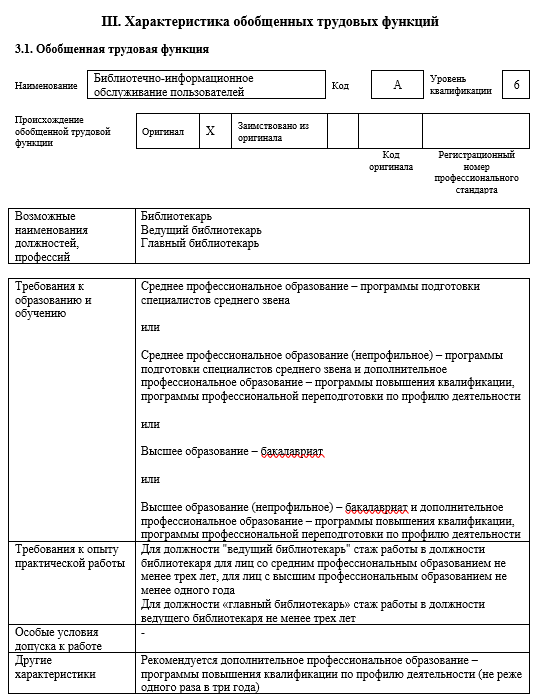 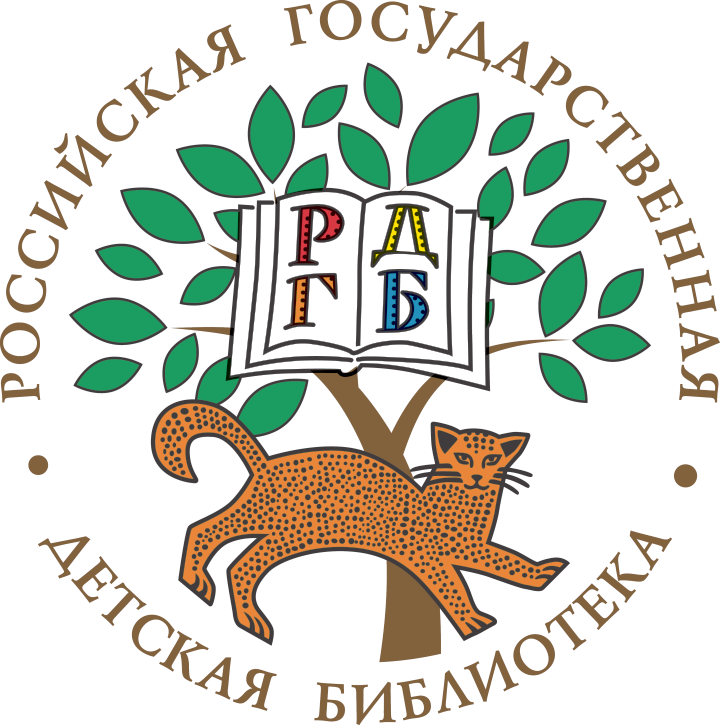 ОБРАЗОВАНИЕ  И
ПРАКТИЧЕСКИЙ  ОПЫТ
7  УРОВЕНЬ
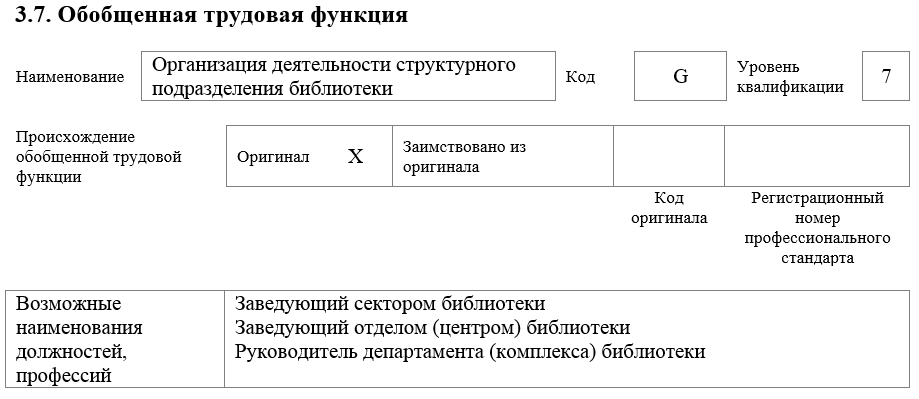 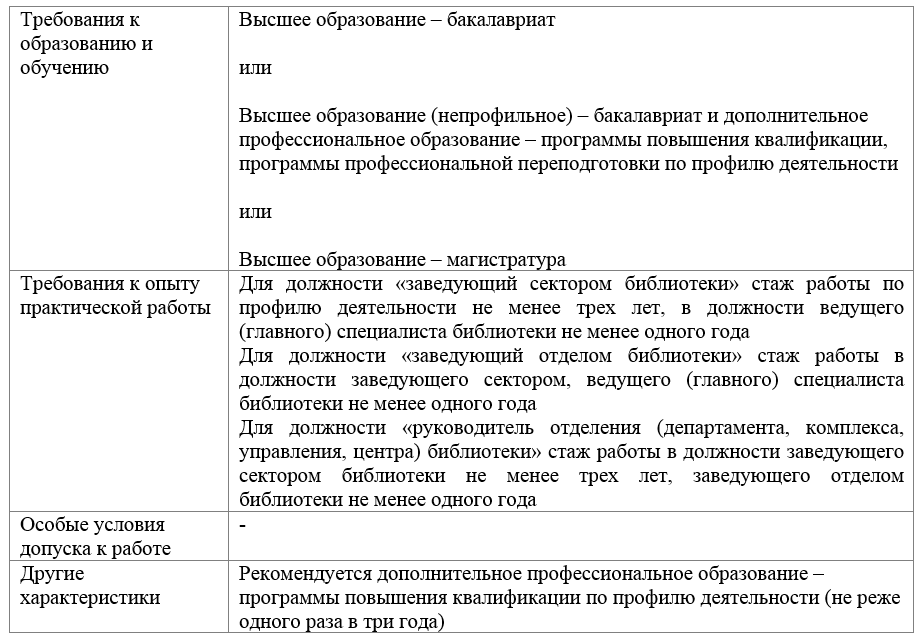 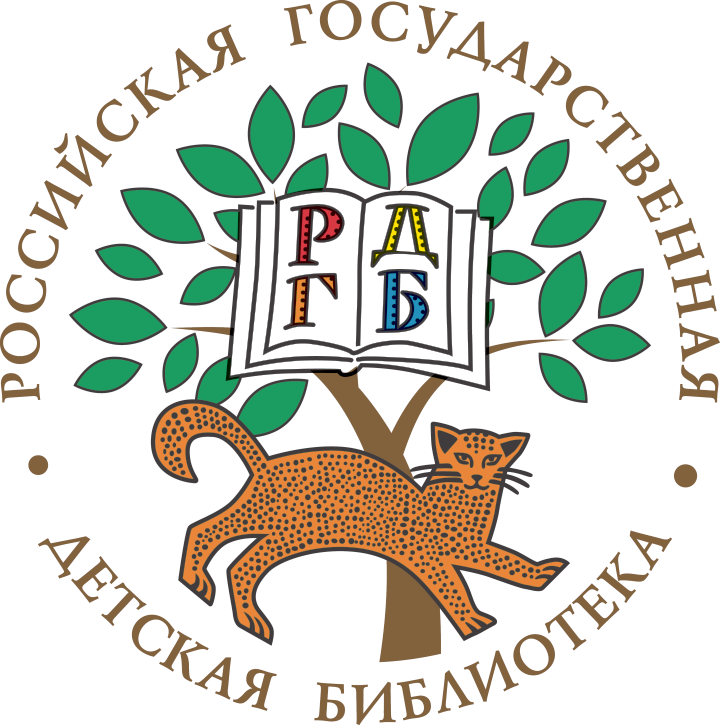 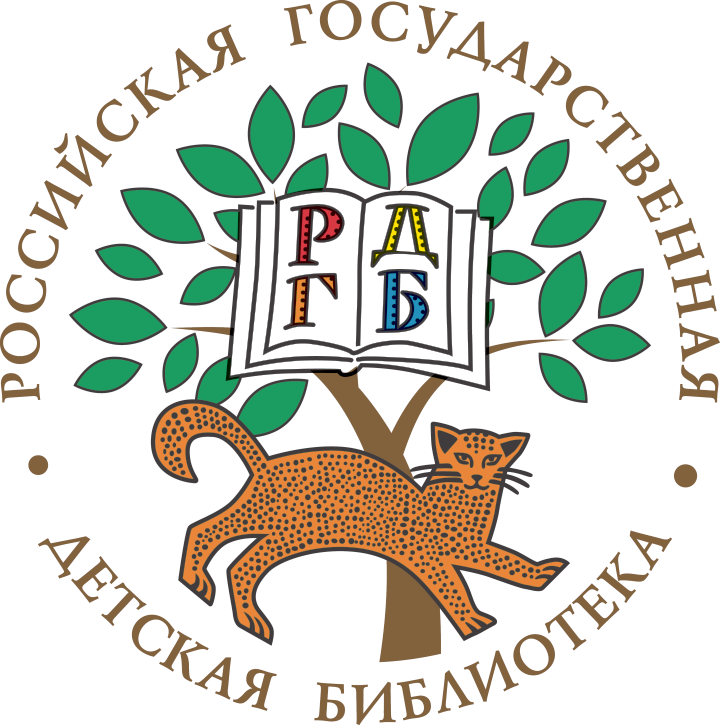 ОБОБЩЕННАЯ  ТРУДОВАЯ  ФУНКЦИЯ (ОТФ) A
Стационарное, внестационарное и дистанционное обслуживание пользователей
БИБЛИОТЕЧНО-ИНФОРМАЦИОННОЕ ОБСЛУЖИВАНИЕ ПОЛЬЗОВАТЕЛЕЙ
Библиотечно-информационное обслуживание детей
Библиотечно-информационное обслуживание лиц с ограниченными возможностями здоровья
Организация и проведение библиотечных культурно-просветительских, образовательных и событийных мероприятий
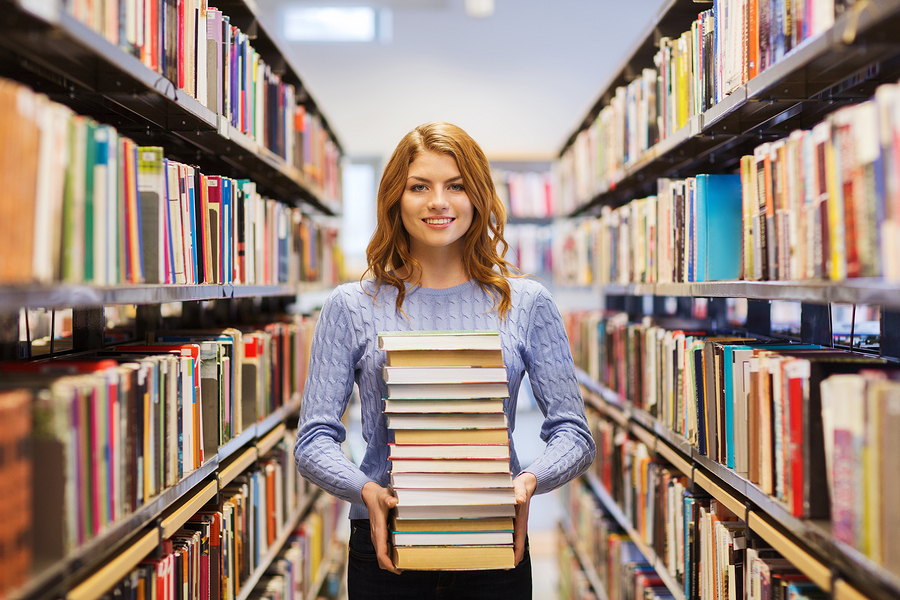 Ведение библиотечных сайтов/порталов, сетевых социальных сервисов
12
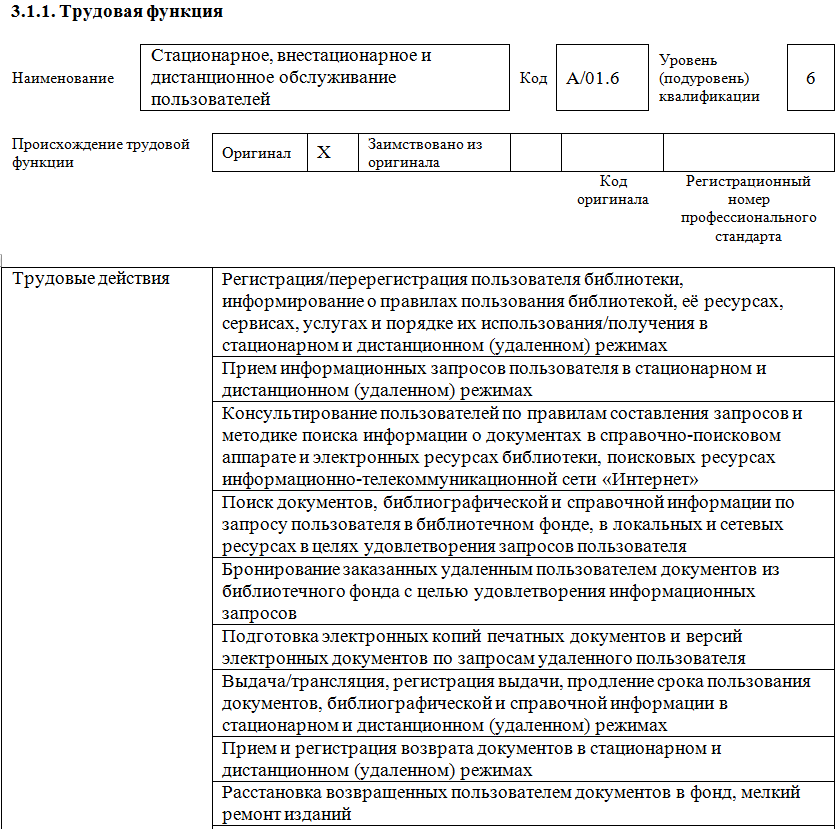 3.1.1. ТРУДОВАЯ ФУНКЦИЯ (ВЫДЕРЖКИ)
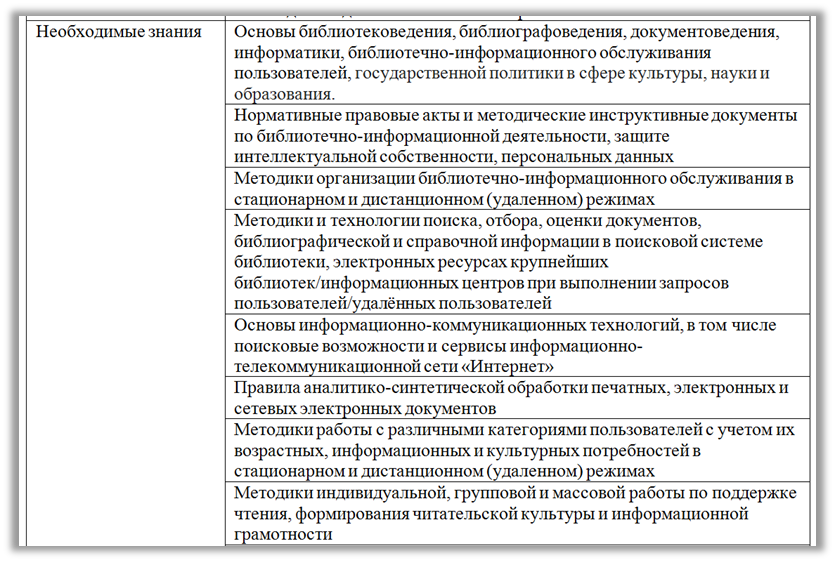 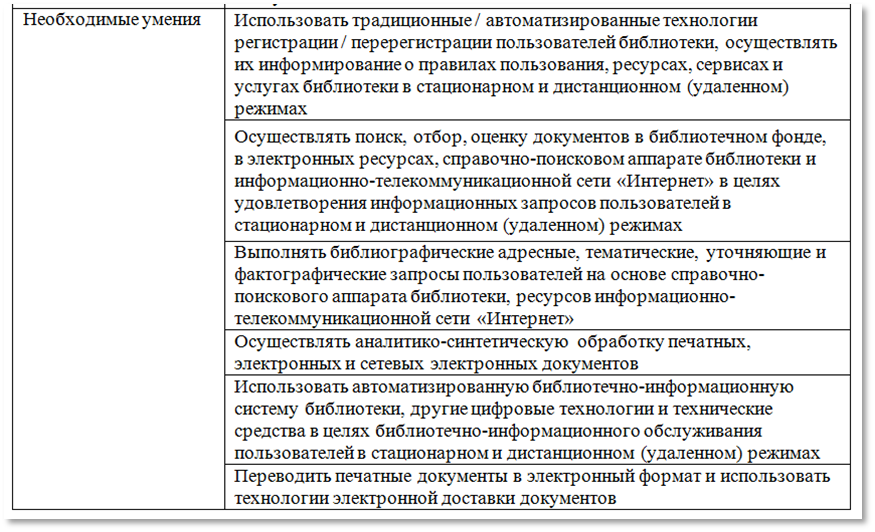 13
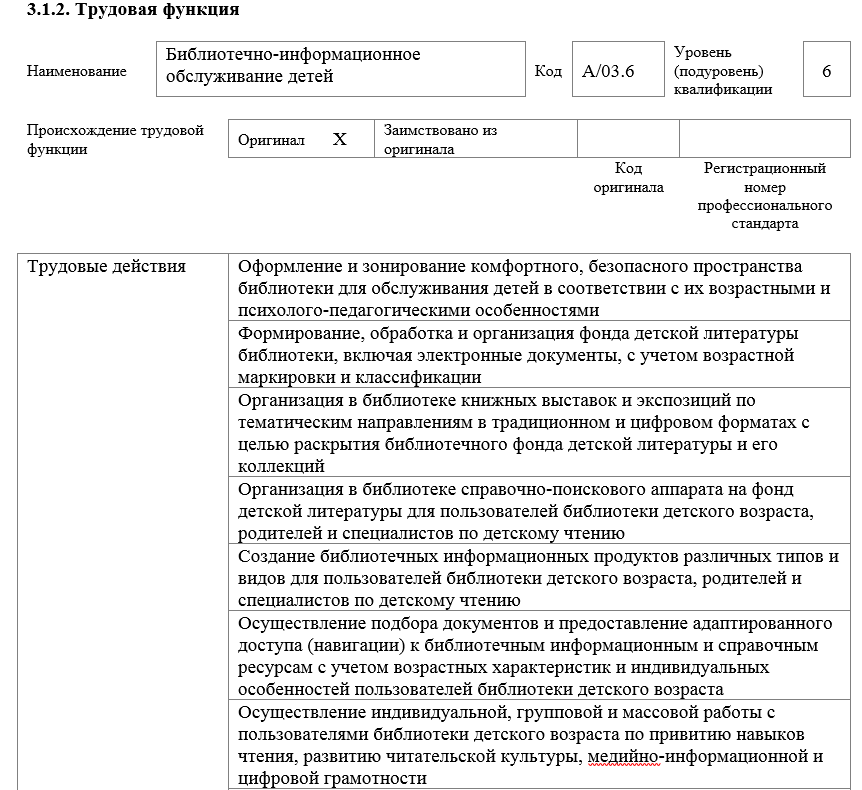 3.1.2. ТРУДОВАЯ ФУНКЦИЯ
«БИБЛИОТЕЧНО-ИНФОРМАЦИОННОЕ ОБСЛУЖИВАНИЕ ДЕТЕЙ» (выдержки)
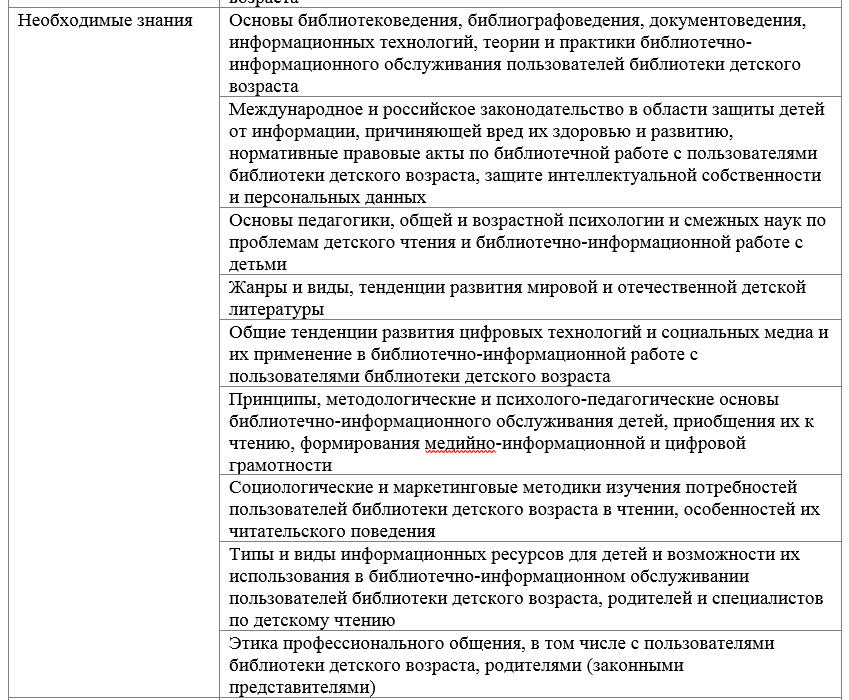 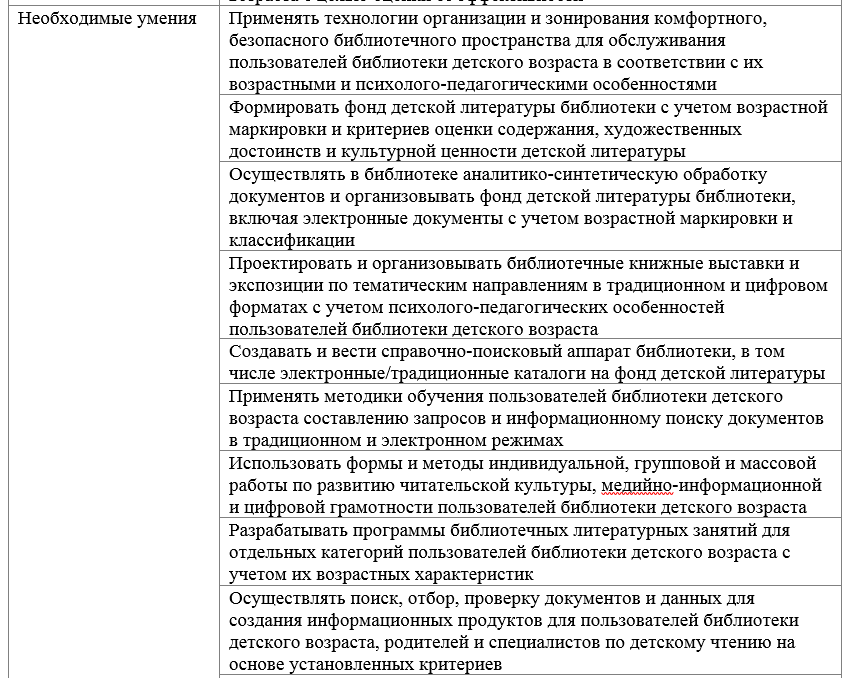 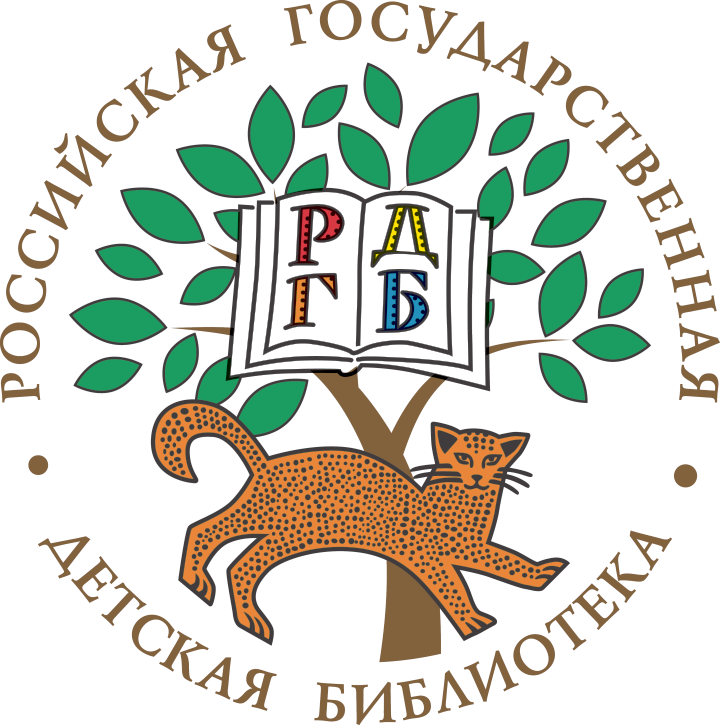 14
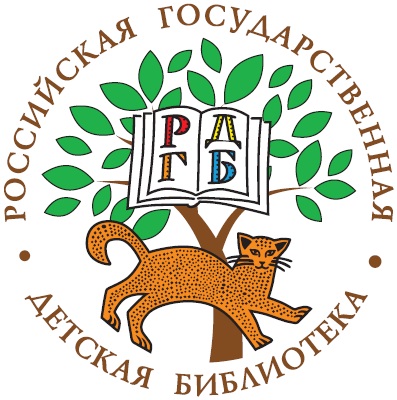 ПРОФЕССИОНАЛЬНЫЙ СТАНДАРТ:«Специалист в области воспитания»
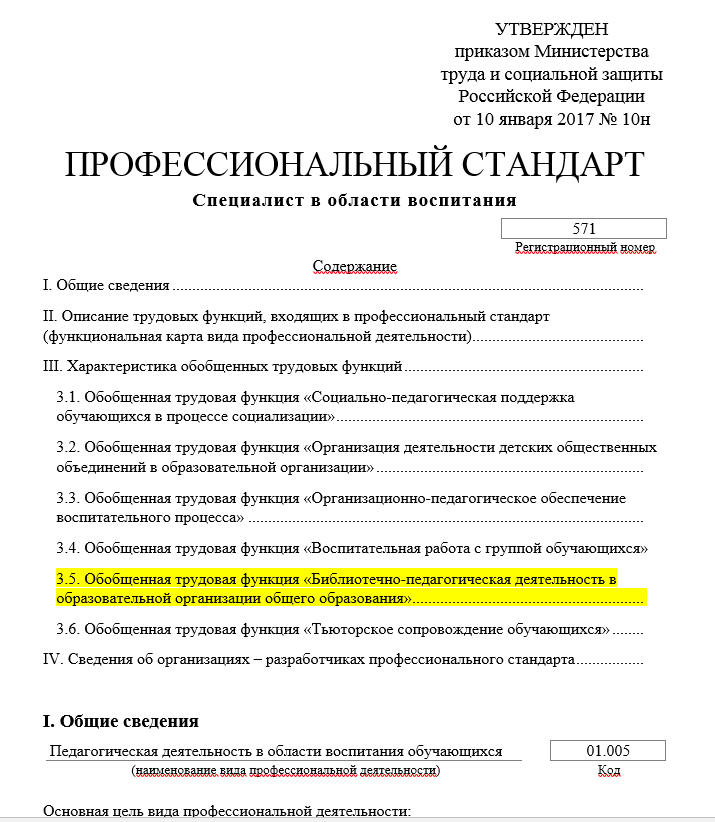 Утвержден приказом Министерства труда и социальной защиты
Российской Федерации от 10 января 2017 № 10н
3.5  ОТФ  Библиотечно-педагогическая деятельность
в образовательной организации общего образования
ТРУДОВЫЕ ФУНКЦИИ: 

Информационно-библиотечное сопровождение учебно-воспитательного процесса;

Проведение мероприятий по воспитанию у обучающихся информационной культуры;

Организационно-методическое обеспечение мероприятий по развитию у обучающихся интереса к чтению
15
ПРОЦЕДУРА  И  ОЖИДАЕМЫЕ  СРОКИ
УТВЕРЖДЕНИЯ  ПРОФСТАНДАРТА
представление проекта профстандарта в Минтруд
экспертиза и одобрение Национальным советом по профессиональным квалификациям
направление  решения
в Минтруд
утверждение профстандарта  приказом Минтруда
внесение в реестр профстандартов
https://profstandart-rosmintrud.ru/reestr-profstandartov/
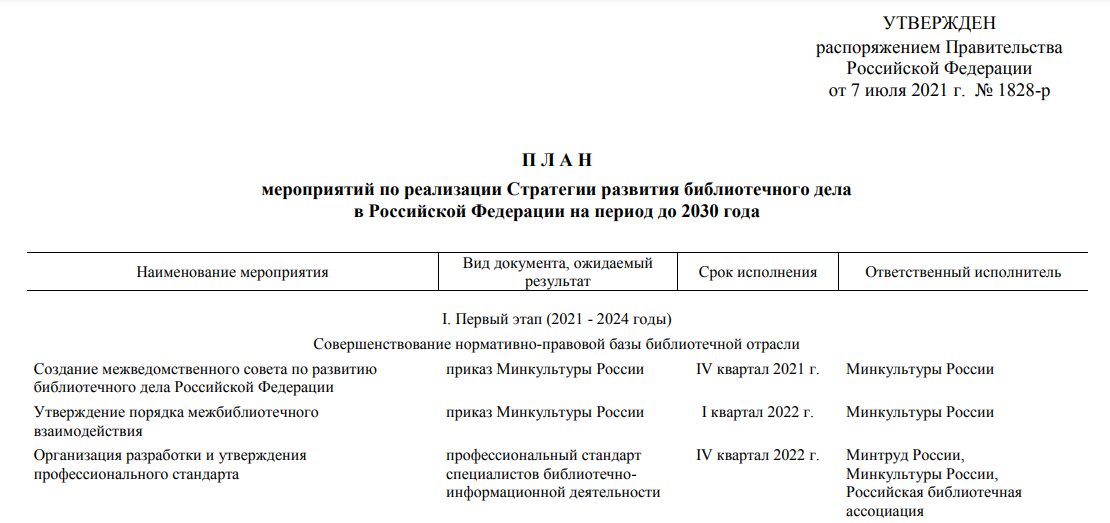 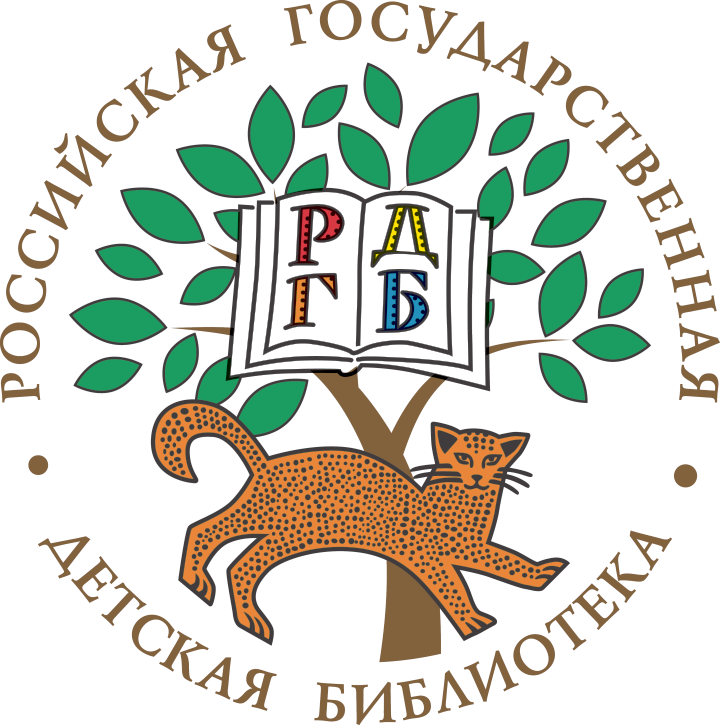 16
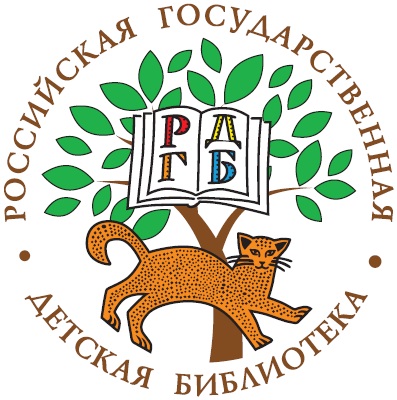 Ознакомиться с проектом
профессионального стандарта
можно на сайте Научно-методического отдела Российской государственной детской библиотеки
https://metodisty.rgdb.ru/02/13083-21-05-14-01
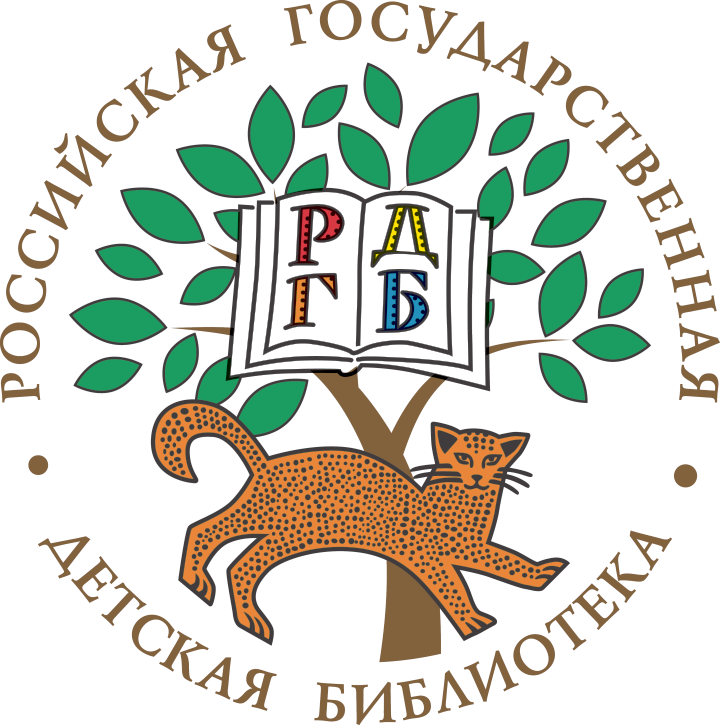 СПАСИБО ЗА ВНИМАНИЕ!
Бруева Татьяна Александровна,
координатор проектного офиса по разработке
 профессионального стандарта в библиотечно-информационной сфере,
 заместитель заведующего Учебным центром
Российской государственной детской библиотеки,
кандидат философских наук, доцент

prof-standart@rgdb.ru